KUG1C3Dasar Algoritma dan Pemrograman
Review Array
Array
tab
tab_2d
2
Creating an Array
Dictionary
	table : array[ 1 .. 10 ] of integer
	arr_char : array[ 1.. 26 ] of char
	twenties : array[ 20 .. 29 ] of real
3
Initializing an Array
Dictionary
	tab_i : array[1..5] of integer
	tab_c : array[1..5] of char

Algorithm
	tab_i  {0, 0, 0, 0, 0}
	tab_c  {‘a’, ‘i’, ‘u’, ‘e’, ‘o’}
4
Initializing an Array
Dictionary
	tab : array[1..20] of integer
	i : integer

Algorithm
	i traversal [1..20]
		tab[ i ]  0
5
Assigning Array
Algorithm
	table[3]  100
	input( arr_char[2] )
6
Assigning Array
Dictionary
	tab 	: array[1..20] of integer
	i 		: integer

Algorithm
	i traversal [1..20]
		input( tab[ i ] )
7
Assigning Array
Dictionary
	tab 	: array[1..20] of integer
	i		: integer
	lagi		: char

Algorithm
	i  1
	repeat
		input( tab[ i ] )
		output( ‘input lagi? [y/n] ); input( lagi )
 		i  i + 1
	until ( lagi = ‘n’ )
8
Output an Array
Dictionary
	tab 	: array[1..20] of integer
	i 		: integer

Algorithm
	i traversal [1..20]
		output( tab[ i ] )
9
Output an Array
Dictionary
	tab 	: array[1..20] of integer
	i , n 	: integer

Algorithm
	n  10
	i traversal [1 .. n]
		output( tab[ i ] )
10
Calculate the Total
Dictionary
	tab 		: array[1..10] of integer
	i, total 	: integer

Algorithm
	tab  {5, 3, 7, 7, 8, 1, 9, 4, 4, 2}

	total  0
	i traversal [1..10]
		total  total + tab[ i ]
	output( total )
11
Count the element of an Array
12
Count the element of an array
Logic : 
The range of array value must be known
Prepare an array for counting element
tab
Tab_count
1
2
3
0
1
2
0
1
0
1
0
13
Count the element of an array
Dictionary
	tab 			: array[1..10] of integer
	tab_count	: array[1..5] of integer
	i, n, x		: integer

Algorithm
	tab 			 {5, 3, 1, 1, 4, 3, 1, 4, 5, 1}
	tab_count 	 {0, 0, 0, 0, 0}
	n  10

	i traversal [1..n]
		x  tab[ i ]
		tab_count[ x ]  tab_count[ x ] + 1
14
Count the element of an array
Dictionary
	tab 			: array[1..10] of integer
	tab_count	: array[1..5] of integer
	i, n			: integer

Algorithm
	tab 			 {5, 3, 1, 1, 4, 3, 1, 4, 5, 1}
	tab_count 	 {0, 0, 0, 0, 0}
	n  10

	i traversal [1..n]
		tab_count[ tab[ i ] ]  tab_count[ tab[ i ] ] + 1
15
KUG1C3Dasar Algoritma dan Pemrograman
Searching in an Array
Find the maximum / minimum
Maximum = 10


Maximum = 3
17
Find the maximum / minimum
Logic : 
Assume the First element is the current maximum value
Read the rest of values
Compare with the current maximum
If the new value is higher, change the current maximum
18
Find the maximum / minimum
Dictionary
	tab 		: array[1..10] of integer
	i, max 	: integer

Algorithm
	tab  {5, 3, 7, 7, 8, 1, 9, 4, 4, 2}

	max  tab[1]
	i traversal [2..10]
		if ( tab[ i ] > max ) then
			max  tab[ i ]
	output( ‘max value = ‘, max )
19
Find Where is the maximum / minimum
Sometimes it’s better to know the position of a value rather than the value itself
Because from the position, we can get the value altogether
Create The algorithm to output the position of the maximum value

Maximum position = 3
20
Find Where is the maximum / minimum
Dictionary
	tab 			: array[1..10] of integer
	i, idx_max 	: integer

Algorithm
	tab  {5, 3, 7, 7, 8, 1, 9, 4, 4, 2}

	idx_max  1
	i traversal [2..10]
		if ( tab[ i ] > tab[idx_max] ) then
			idx_max  i
	output( ‘index max = ‘, idx_max )
	output( ‘max value = ’, tab[ idx_max ] )
21
Find a Number
Create an algorithm to search a number within an array

Search = 5, output : found


Search = 3, output : not found
22
Find a Number
Logic : 
Read from first to the last element or until the first value found
Example x = 8
X = 8
X = 8
X = 8
X = 8
X = 8
23
Find a Number
Logic : 
Read from first to the last element or until the first value found
Example x = 6
X = 6
X = 6
X = 6
X = 6
X = 6
. 	. 	.	.
24
Find a Number
(Sequential Search)
Dictionary
	tab 		: array[1..100] of integer
	i, N 		: integer
	found	: boolean

Algorithm
	tab  {5, 3, 7, 7, 8, 1, 9, 4, 4, 2}
	i  1;	N  10
	x  8				// find 8
	found  false

	while ( not found ) and ( i <= N )do
		if ( tab[ i ] = x ) then
			found  true
		else
			i  i + 1
	output( found )
25
Find a Number
(Sequential Search)
Dictionary
	tab 		: array[1..100] of integer
	i, N 		: integer
	found	: boolean

Algorithm
	tab  {5, 3, 7, 7, 8, 1, 9, 4, 4, 2}
	i  1;	N  10
	x  8				// find 8

	while ( tab[ i ] ≠ x ) and ( i <= N )do
		i  i + 1

	if ( tab[ i ] = x ) then
		output( tab [ i ] )			//found
	else
		output( not found )
26
Find a Number using a sentinel
Logic : 
Put a sentinel ( the searched value ) at the end of array
Read each element until the value found
Example X = 6
X = 6
X = 6
X = 6
X = 6
X = 6
X = 6
. 	. 	.	.
6
27
Sentinel Search
(Sequential Search using Sentinel)
Dictionary
	tab 		: array[1..100] of integer
	i, N 		: integer
	found	: boolean

Algorithm
	tab  {5, 3, 7, 7, 8, 1, 9, 4, 4, 2}
	i  1;	N  10
	x  6			// find 6

	tab[ N+1 ]  x
		//{5, 3, 7, 7, 8, 1, 9, 4, 4, 2, 6}
while ( tab[ i ] ≠ x ) do
		i  i + 1

	if ( i ≤ N ) then
		output( tab [ i ] )
	else
		output( not found )
28
Searching in an Ordered Value
Logic : 
Read each element until the value is greater or equal to the searched value
Example x = 6
X = 6
X = 6
X = 6
X = 6
X = 6
X = 6
X = 6
No need to 
search the rest
29
[Speaker Notes: 1, 2, 3, 4, 4, 5, 7, 7, 8, 9]
Searching in an Ordered Value
Dictionary
	tab 		: array[1..100] of integer
	i, N 		: integer
	found	: boolean

Algorithm
	tab  {1, 2, 3, 4, 4, 5, 7, 7, 8, 9}
	i  1;	N  10
	x  8				// find 8

	while ( tab[ i ] < x ) and ( i <= N )do
		i  i + 1

	if ( tab[ i ] = x ) then
		output( tab [ i ] )
	else
		output( not found )
30
Binary Search
Logic : 
Assume the array is ordered by ascending
Look at the middle value of the array
If the searched value is less than the middle value, then the value, if any, must be at the first half of the array; discard the second half of the array
If the searched value is greater than the middle value, then the value, if any, must be at the second half of the array; discard the first half of the array
Repeat the process until the value found or the array is exhausted
31
Binary Search
Example x = 51
32
[Speaker Notes: 1, 2, 3, 4, 4, 5, 7, 7, 8, 9]
Binary Search
Example x = 51
Bottom index 	= 1
Top index 		= 10
Middle index		= ( 1 + 10 ) div 2 = 5
X > middle  the value, if any, must be at the second half
New bottom index  middle + 1
X = 51
33
[Speaker Notes: 1, 2, 3, 4, 4, 5, 7, 7, 8, 9]
Binary Search
Example x = 51
Bottom index 	= 6
Top index 		= 10
Middle index		= ( 6 + 10 ) div 2 = 8
X < middle  the value, if any, must be at the first half
New top index  middle - 1
X = 51
34
[Speaker Notes: 1, 2, 3, 4, 4, 5, 7, 7, 8, 9]
Binary Search
Example x = 51
Bottom index 	= 6
Top index 		= 7
Middle index		= ( 6 + 7 ) div 2 = 6
X = middle  value found
X = 51
35
[Speaker Notes: 1, 2, 3, 4, 4, 5, 7, 7, 8, 9]
Binary Search
Example x = 25
Bottom index 	= 1
Top index 		= 10
Middle index		= ( 1 + 10 ) div 2 = 5
X < middle  the value, if any, must be at the first half
New Top index  middle - 1
X = 25
36
[Speaker Notes: 1, 2, 3, 4, 4, 5, 7, 7, 8, 9]
Binary Search
Example x = 25
Bottom index 	= 1
Top index 		= 4
Middle index		= ( 1 + 4 ) div 2 = 2
X > middle  the value, if any, must be at the second half
New Bottom index  middle + 1
X = 25
37
[Speaker Notes: 1, 2, 3, 4, 4, 5, 7, 7, 8, 9]
Binary Search
Example x = 25
Bottom index 	= 3
Top index 		= 4
Middle index		= ( 3 + 4 ) div 2 = 3
X < middle  the value, if any, must be at the first half
New Top index  middle - 1
X = 25
38
[Speaker Notes: 1, 2, 3, 4, 4, 5, 7, 7, 8, 9]
Binary Search
Example x = 25
Bottom index 	= 3
Top index 		= 3
Middle index		= ( 3 + 3 ) div 2 = 3
X < middle  the value, if any, must be at the first half
New Top index  middle - 1
X = 25
39
[Speaker Notes: 1, 2, 3, 4, 4, 5, 7, 7, 8, 9]
Binary Search
Example x = 25
Bottom index 	= 3
Top index 		= 2
Top < bottom, array exhausted, value not found
40
[Speaker Notes: 1, 2, 3, 4, 4, 5, 7, 7, 8, 9]
Binary Search
Dictionary
	tab 				: array[1..100] of integer
	N				: integer
	top, btm, mid	: integer
	found			: boolean

Algorithm
	tab  {1, 2, 3, 4, 4, 5, 7, 7, 8, 9}
	N  10; 	x  8	// find 8
	top  N;		btm  1
		
	while ( top ≥ btm ) and ( not found ) do
		mid  ( top + btm ) div 2
		depend on ( tab[ mid ] )
			x = tab[ mid ]	: found  true
			x < tab[ mid ] 	: top  mid – 1
			x > tab[ mid ]	: btm   mid + 1
41
Question?
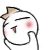 Home Task
Write the algorithm (procedure/function) on a paper according to the rule below
Handwrite your algorithm
X is Your student id minus the last digit
1301144356,  x = 130114435
Y = X Mod 3
43
03/04/2015
Home Task
If Y = 0
Do task 1
If Y = 1
Do task 2
If Y = 2
Do task 3
44
03/04/2015
45